Instituições e 
Políticas de RegulaçãoAno letivo 2023/2024
Aula 7 - 13/04/2024
Mestrado MPA
Susana Paulino
Continuação da análise das entidades reguladoras em Portugal

Breve explicação sobre o procedimento administrativo e contraordenacional
Entidades administrativas independentes
As entidades administrativas independentes são autoridades públicas criadas pela Constituição ou pela lei, às quais se comete o exercício da função administrativa, sem que se encontrem sujeitas a vínculos de subordinação a qualquer órgão público ou interesse corporativo, gozando os titulares dos órgãos de direção dessas entidades de especiais garantias em termos de:
Irresponsabilidade
Inamovibilidade
Ausência de vínculos de sujeição institucional

de forma a poderem exercer sem dependências as suas competências.
Estão sujeitas a diversas formas de tutela e cujos membros dos órgãos de direção são nomeados pelo Governo e podem ser destituídos em caso de falta grave.

As normas e os atos administrativos aprovados pelas entidades independentes podem ser impugnados contenciosamente junto da jurisdição administrativa e, no primeiro caso, também junto do Tribunal Constitucional
n.º 3 do art.º 267.º da Constituição prescreve que a lei pode criar entidades administrativas independentes, que podem ser órgãos públicos ou pessoas coletivas públicas
2 tipos de entidades independentes:
As criadas pela Constituição
Entidade Reguladora da Comunicação Social
Conselho Superior da Magistratura
Provedor de Justiça 
Conselho Económico-Social
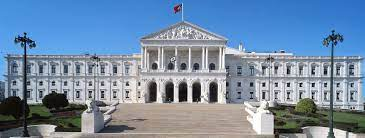 As criadas por lei, com ou sem credenciação constitucional específica

Conselhos Superiores dos Tribunais Administrativos e fiscais e do Ministério Público
Comissão Nacional de Eleições
Comissão Nacional de Objeção de Consciência
Conselho de Ética para as Ciências da Vida
Comissão para a Fiscalização do Segredo de Estado
Conselho de Fiscalização dos Serviços de Informação e Segurança
Comissão Nacional de Proteção de Dados
Comissão de Acesso a Documentos Administrativos
Entidades reguladoras da Economia
Entidades reguladoras da economia - regime jurídico consta da Lei Quadro n.º 67/2013, de 28 de agosto
Exs:
Instituto de Comunicações de Portugal
Banco de Portugal
Instituto de Seguros de Portugal
Autoridade da Concorrência 
Comissão do Mercado de Valores Mobiliários
Caraterísticas dominantes das entidades administrativas independentes
Administração “separada” ou quarto setor da Administração Pública
Natureza pública e desenvolvimento de atividades públicas, predominantemente administrativas
Ausência de sujeição a vínculos de subordinação política, de hierarquia ou de superintendência relativamente a outros órgãos públicos nacionais (podendo, ainda assim, as entidades estar sujeitas a uma tutela de legalidade) 
Existência de garantias de inamovibilidade e irresponsabilidade para os titulares de órgãos de direção e severo regime de incompatibilidades (admitindo-se a destituição excecional dos mesmos titulares, por faltas graves) 
Designação dos titulares, por regra, através de processos especiais, nos quais se garanta um assentimento alargado ou a intervenção de diversos órgãos;
Autonomia administrativa e financeira
Responsabilidade informativa ante órgãos representativos (prestação de contas junto da Assembleia da República)
Natureza e papel das entidades administrativas independentes
Escapam formalmente ao controlo e direção do Governo – não são administração direta (vínculo hierárquico) nem administração indireta (relação de tutela)
Têm poderes executivos, também poderes normativos e, ou, judiciais ou para-judiciais – levanta questões de legitimidade 

Serão um “quarto poder” pois não respondem eficazmente ao Parlamento, ao Governo e só limitadamente aos tribunais (em situações de legalidade e não de conveniência)? 

O seu fundamento é a legitimidade técnica
Independência das entidades administrativas independentes
Nas entidades administrativas independentes associadas à proteção de direitos fundamentais  - independência é política, ou seja, independência relativamente ao Governo que num determinado momento está em funções.
Fundamentam a sua independência na necessidade de não interferirem na política e assegurem a defesa de direitos fundamentais independentemente dos ciclos políticos pelo que devem reunir o consenso alargado na nomeação dos seus órgãos.
Nas entidades administrativas independentes associadas ao domínio económico, com poderes de supervisão ou regulação, as necessidades de independência
não é intrínseca ou um fim em sim.
O fundamento está associado à necessidade de corrigir insuficiências do mercado (falhas de mercado) ou de abrir caminho para a criação deste, mas também identificar as falhas e imperfeições da intervenção do Estado (falhas de Estado).
A arquitetura regulatória do Estado é uma questão de Poder – e, portanto, eminentemente política: na sua configuração, na sua legitimidade e na sua eficiência. 
In ENTIDADES ADMINISTRATIVAS INDEPENDENTES, Victor Calvete 
https://www.concorrencia.pt/sites/default/files/imported-magazines/CR07-08_-_Victor_Calvete.pdf
Entidades administrativas independentes com intervenção no mercado – caso prático
ANAC - Autoridade Nacional da Aviação Civil
Entidade Reguladora dos Serviços Energéticos (ERSE)
Autoridade Nacional de Comunicações (ANACOM)
Autoridade da Mobilidade e dos Transportes (AMT)
Analisar:

Missão, valores, atribuições e poderes

Como são nomeados os elementos que compõem o Conselho de Administração, duração do mandato e incompatibilidades
Entidades administrativas independentes com intervenção no mercado – caso prático
Breve explicação sobre procedimento administrativo e procedimento contraordenacional
Código do Procedimento Administrativo (CPA) – aprovado pelo Decreto-Lei n.º 4/2015 de 7 de janeiro (alterado pela Lei n.º 72/2020, de 16 de novembro que estabeleceu um regime transitório de simplificação de procedimentos administrativos e altera o Código do Procedimento Administrativo)
Procedimento administrativo - sucessão ordenada de atos e formalidades relativos à formação, manifestação e execução da vontade dos órgãos da Administração Pública.

Processo administrativo - o conjunto de documentos devidamente ordenados em que se traduzem os atos e formalidades que integram o procedimento administrativo.

Quem se aplica - quaisquer entidades, independentemente da sua natureza, adotada no exercício de poderes públicos ou regulada de modo específico por disposições de direito administrativo.

Os órgãos do Estado e das regiões autónomas que exercem funções administrativas a título principal; 
As autarquias locais e suas associações e federações de direito público; 
As entidades administrativas independentes; 
Os institutos públicos e as associações públicas.
Breve explicação sobre procedimento administrativo e procedimento contraordenacional
Princípios gerais da atividade administrativa
Princípio da legalidade - obediência à lei e ao direito, dentro dos limites dos poderes que lhes forem conferidos e em conformidade com os respetivos fins.

Princípio da prossecução do interesse público e da proteção dos direitos e interesses dos cidadãos 

Princípio da boa administração - A Administração Pública deve pautar-se por critérios de eficiência, economicidade e celeridade e deve ser organizada de modo a aproximar os serviços das populações e de forma não burocratizada.

Princípio da igualdade - Nas suas relações com os particulares, a Administração Pública deve reger -se pelo princípio da igualdade, não podendo privilegiar, beneficiar, prejudicar, privar de qualquer direito ou isentar de qualquer dever ninguém em razão de ascendência, sexo, raça, língua, território de origem, religião, convicções políticas ou ideológicas, instrução, situação económica, condição social ou orientação sexual.
Breve explicação sobre procedimento administrativo e procedimento contraordenacional
Princípio da proporcionalidade - Na prossecução do interesse público, a Administração Pública deve adotar os comportamentos adequados aos fins prosseguidos. As decisões da Administração que colidam com direitos subjetivos ou interesses legalmente protegidos dos particulares só podem afetar essas posições na medida do necessário e em termos proporcionais aos objetivos a realizar. 

Princípios da justiça e da razoabilidade - A Administração Pública deve tratar de forma justa todos aqueles que com ela entrem em relação, e rejeitar as soluções manifestamente desrazoáveis ou incompatíveis com a ideia de Direito, nomeadamente em matéria de interpretação das normas jurídicas e das valorações próprias do exercício da função administrativa.

Princípio da imparcialidade - A Administração Pública deve tratar de forma imparcial aqueles que com ela entrem em relação, designadamente, considerando com objetividade todos e apenas os interesses relevantes no contexto decisório e adotando as soluções organizatórias e procedimentais indispensáveis à preservação da isenção administrativa e à confiança nessa isenção.
Breve explicação sobre procedimento administrativo e procedimento contraordenacional
Princípio da boa-fé – nas relações entre a Administração e os particulares devem ser ponderados os valores fundamentais do Direito relevantes em face das situações consideradas, e, em especial, a confiança suscitada na contraparte pela atuação em causa e o objetivo a alcançar com a atuação empreendida.

Princípio da colaboração com os particulares - Os órgãos da Administração Pública devem atuar em estreita colaboração com os particulares, cumprindo- -lhes, designadamente, prestar aos particulares as informações e os esclarecimentos de que careçam, apoiar e estimular as suas iniciativas e receber as suas sugestões e informações.

Princípio da participação - Os órgãos da Administração Pública devem assegurar a participação dos particulares, bem como das associações que tenham por objeto a defesa dos seus interesses, na formação das decisões que lhes digam respeito, designadamente através da respetiva audiência nos termos do presente Código.

Princípio da decisão - dever de se pronunciar sobre todos os assuntos da sua competência que lhes sejam apresentados
Breve explicação sobre procedimento administrativo e procedimento contraordenacional
Princípio da gratuitidade - O procedimento administrativo é tendencialmente gratuito, na medida em que leis especiais não imponham o pagamento de taxas por despesas, encargos ou outros custos suportados pela Administração.

Princípio da responsabilidade - A Administração Pública responde, nos termos da lei, pelos danos causados no exercício da sua atividade.

Princípio da administração aberta - Todas as pessoas têm o direito de acesso aos arquivos e registos administrativos, mesmo quando nenhum procedimento que lhes diga diretamente respeito esteja em curso, sem prejuízo do disposto na lei em matérias relativas à segurança interna e externa, à investigação criminal, ao sigilo fiscal e à privacidade das pessoas.

Princípio da proteção dos dados pessoais - Os particulares têm direito à proteção dos seus dados pessoais e à segurança e integridade dos suportes, sistemas e aplicações utilizados para o efeito, nos termos da lei.

Princípio da cooperação leal com a União Europeia - Sempre que o direito da União Europeia imponha à Administração Pública a obrigação de prestar informações, apresentar propostas ou de, por alguma outra forma, colaborar com a Administração Pública de outros Estados- -membros, essa obrigação deve ser cumprida no prazo para tal estabelecido.
Breve explicação sobre procedimento administrativo e procedimento contraordenacional
Procedimento administrativo
Iniciativa
Língua do procedimento
Responsável pela direção do procedimento
Princípio da adequação procedimental
Princípio do inquisitório
Dever de celeridade
Cooperação e boa-fé procedimental
Utilização de meios eletrónicos
Breve explicação sobre procedimento administrativo e procedimento contraordenacional
Procedimento Administrativo
Importante no procedimento administrativo 
Notificações 
Contagem dos Prazos 
Fundamentação do ato administrativo


Formas de impugnação do ato administrativo:
Reclamação
Recursos administrativos – necessário, facultativo ou especiais (para quem exerce a supervisão ou tutela)
Recurso contencioso
Breve explicação sobre procedimento administrativo e procedimento contraordenacional
Regime Geral das Contraordenações – aprovado pelo DL n.º 433/82, de 27/10 e alterado pelos DL n.º 356/89, de 17/10, DL n.º 244/95, de 14/09, DL n.º 323/2001, de 17/12 e Lei n.º 109/2001, de 24/12
Constitui contraordenação todo o facto ilícito e censurável que preencha um tipo legal no qual se comine uma coima.

Facto tem de ser:
Ilícito – ato que não é permitido por lei 
Típico – conduta abstrata do agente que produz um determinado resultado punido por lei
Culposo – ação concreta do agente que produz um determinado resultado, que o agente previu ou se conformou 
Punível com coima- a sanção é pecuniária e não pode ser convertida em privação de liberdade
Breve explicação sobre procedimento administrativo e procedimento contraordenacional
Regime Geral das Contraordenações – procedimento
Bibliografia:
Rodrigues, E.L. (2008) Políticas Públicas de Promoção da Concorrência, Lisboa, Universidade Técnica de Lisboa, Instituto de Ciências Sociais e Políticas. 
Rodrigues, E.L. (2010) Instituições e Políticas de Regulação, Lisboa, Universidade Técnica de Lisboa, Instituto de Ciências Sociais e Políticas. 
Rodrigues, E.L. (2022) Concorrência: a caminho da sexta geração, Universidade Técnica de Lisboa, Instituto de Ciências Sociais e Políticas. 
Baldwin, R. e Martin C. (1999), Understanding Regulation, Theory, Strategy and Practice, Grã-Bretanha, Oxford University Press;
Joskow,  Paul l e Nancy L. Rose (1989). The effects of economic regulation, Handbook of industrial organization, Volume 2, Elsevier;
Mitnick, B. M. (1980) The Political Economy of Regulation: Creating, Designing and Removing Regulatory Forms, Nova York, Columbia University Press;
Motta, M. (2004), Competition Policy Theory and Practice, Nova York, Cambridge University Press;
Seim, K e Vitorino, M. A. (2011) Efficiency Gains from Removing Entry and Price Controls: Evidence from a Change in Regulation, Preliminary & Incomplete report, disponível em http://marketing.wharton.upenn.edu/people/faculty.cfm?id=342#cr;
Feintuck, M. (2004) The Public Interest in Regulation, Nova York, Oxford University Press
The Politics of Regulation, Institutions and Regulatory Reforms for the Age of Governance (2004), Editado por Jordana J. e Levi-Faur, D., The CRC Series on Competition, Regulation and Development, Cheltenham, Reino Unido e Northampton, Estados Unidos, Eduard Elgar Ed..
Política de Concorrência da Comunidade Europeia, XXIX Relatório sobre a Política de Concorrência Comissão Europeia (2000), Direcção-Geral da Concorrência